Core Project Team Kickoff
August 1, 2016
Today’s Agenda
How did we get here?
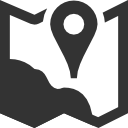 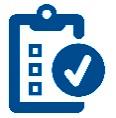 What are we doing?
Who is doing it?
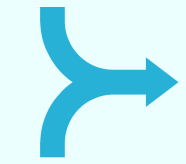 How are we doing it?
2
Current Systems Key Themes and Observations
The themes and observations Huron discovered through our interviews with and surveys of University of Wyoming stakeholders are summarized below.
Theme 1:
Timing of data reporting
Real-time financial data is unavailable or difficult to access
Theme 2: 
Data detail level
Current transaction level details maintained within PISTOL are insufficient
Theme 3: 
Data aggregation / roll-up issues
The current structure and organization of University data does not allow for “roll up” reporting at the department, school, or division level.
Theme 4:
Technology system integration(s)
Current Enterprise systems maintained at the University are not integrated
Theme 5: 
Data access and governance
Access to real-time financial data is restricted.
Theme 6: 
Training and business process variability
Very minimal, if any, training is provided on the various technological systems
3
Current Systems Significantly Hinder UW’s Ability to Efficiently and Effectively Conduct Business
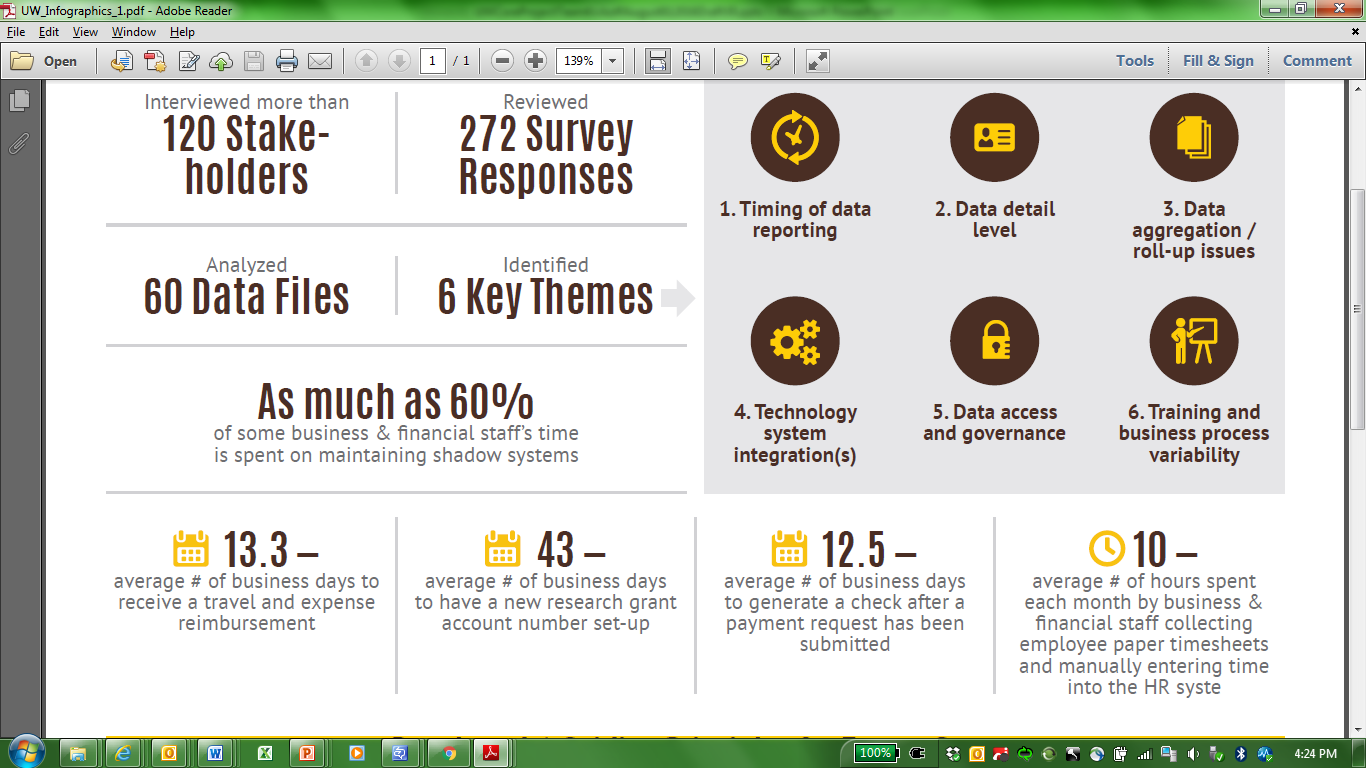 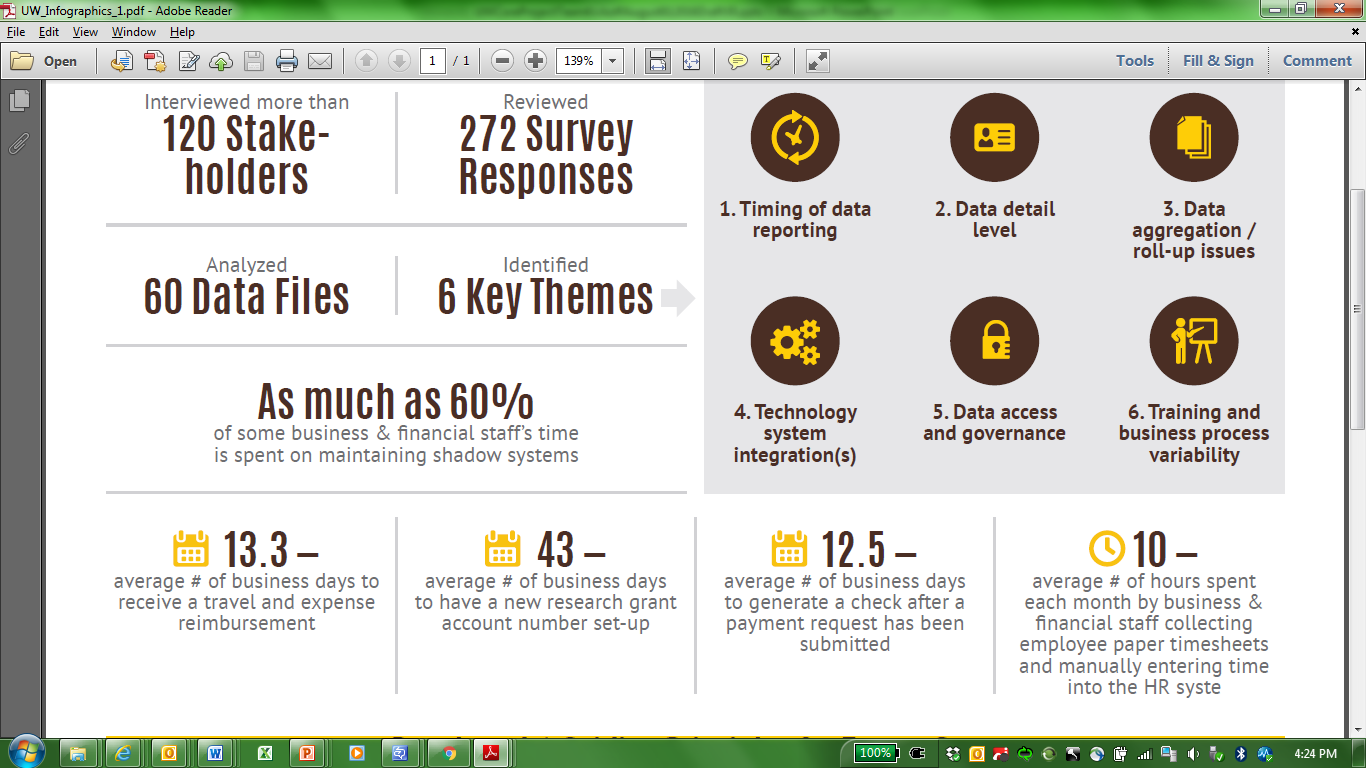 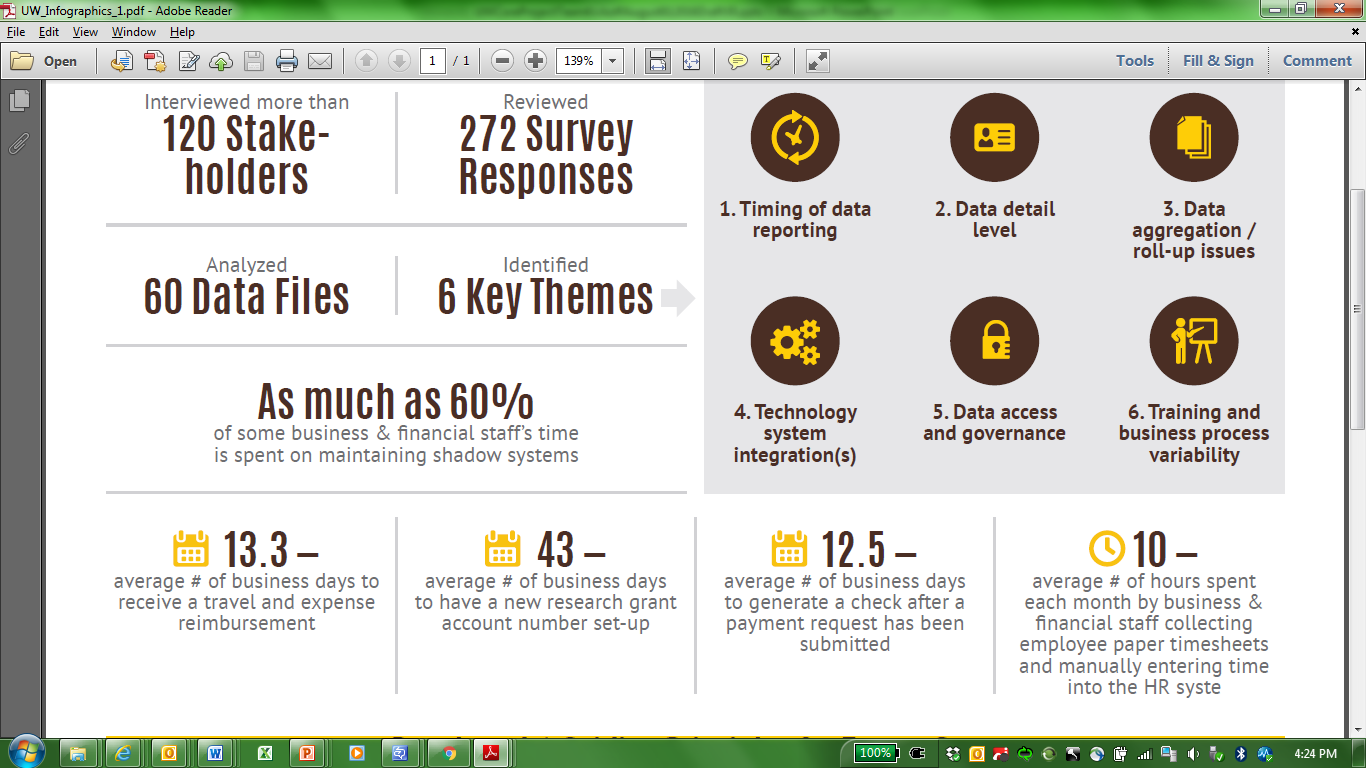 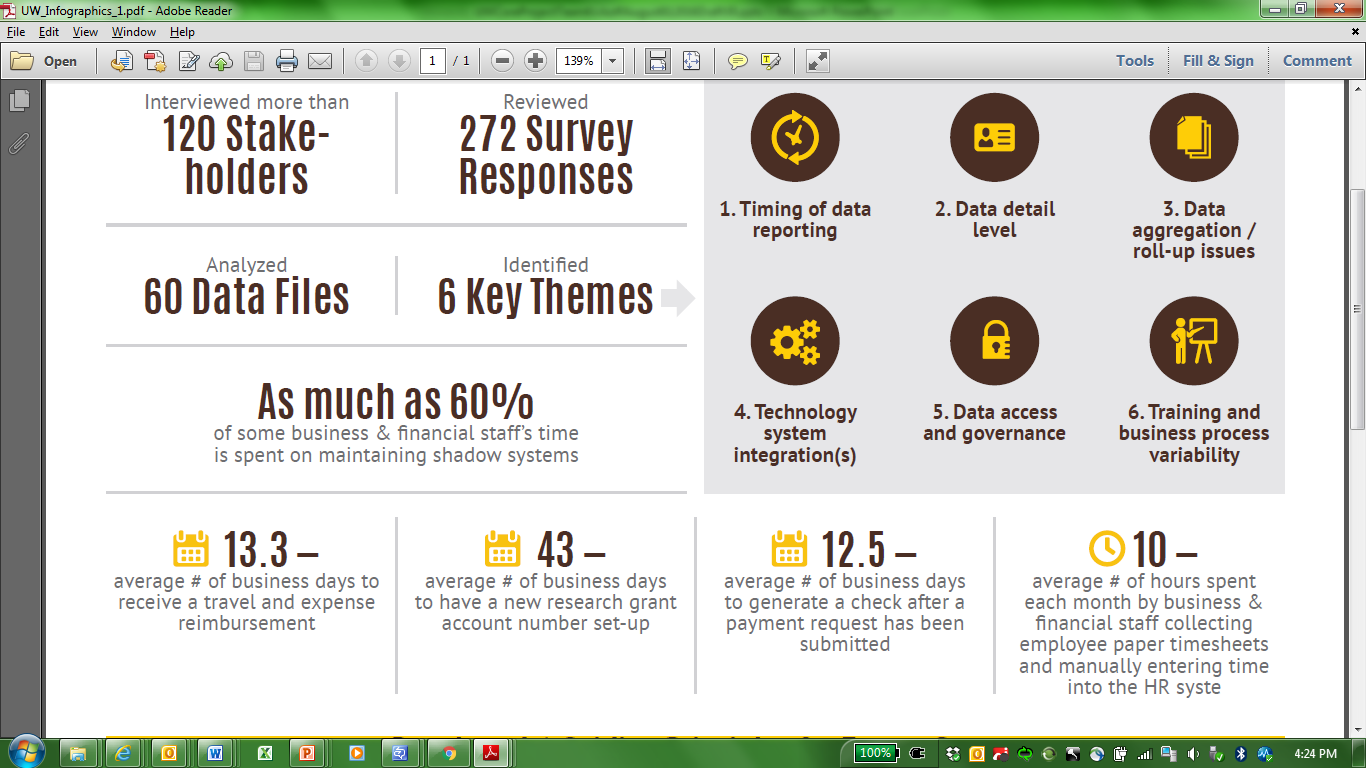 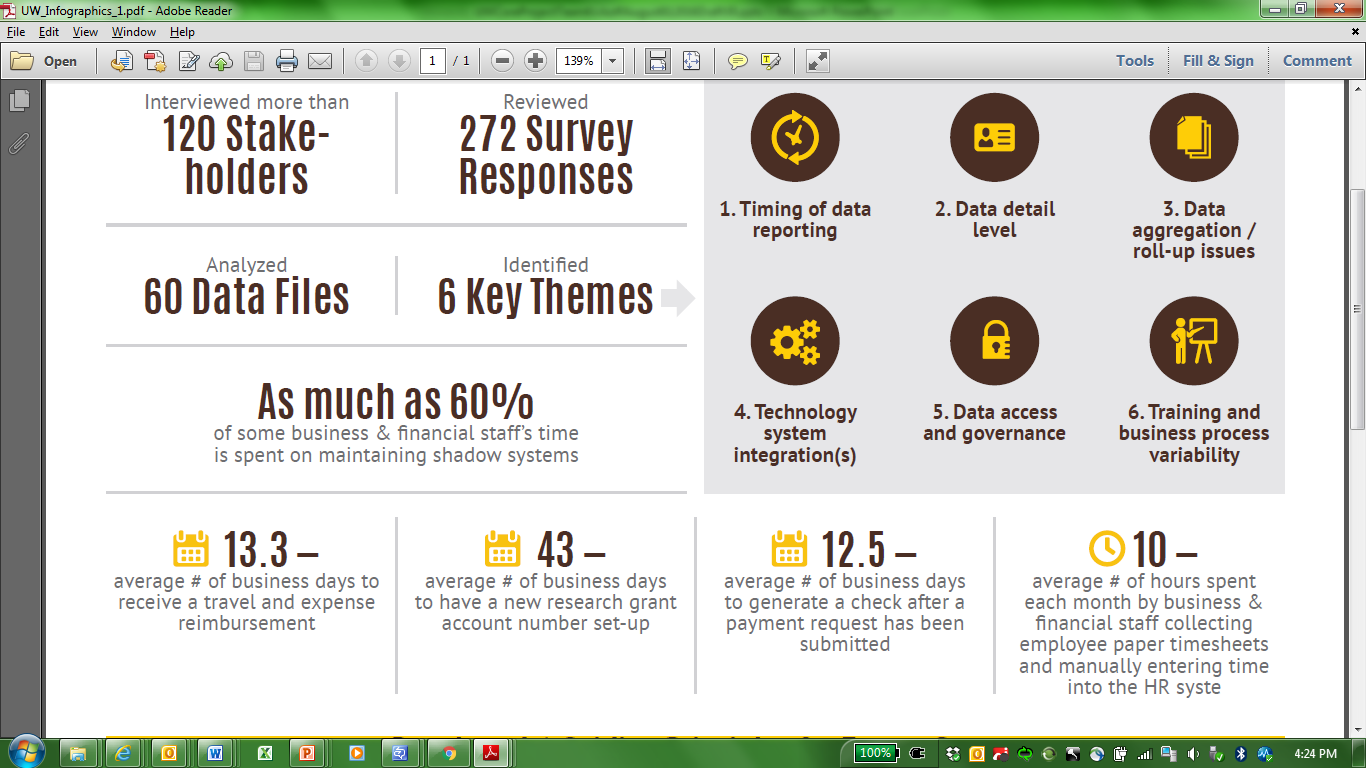 4
What UW’s Systems Should Be
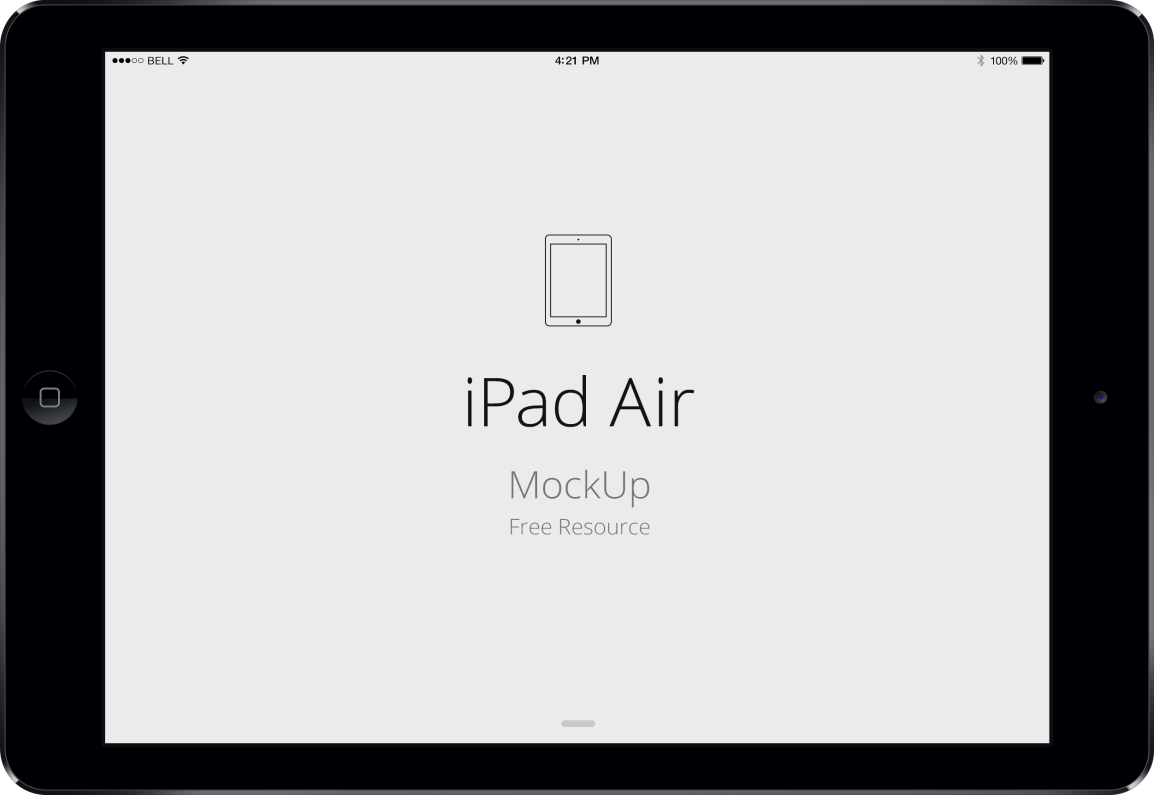 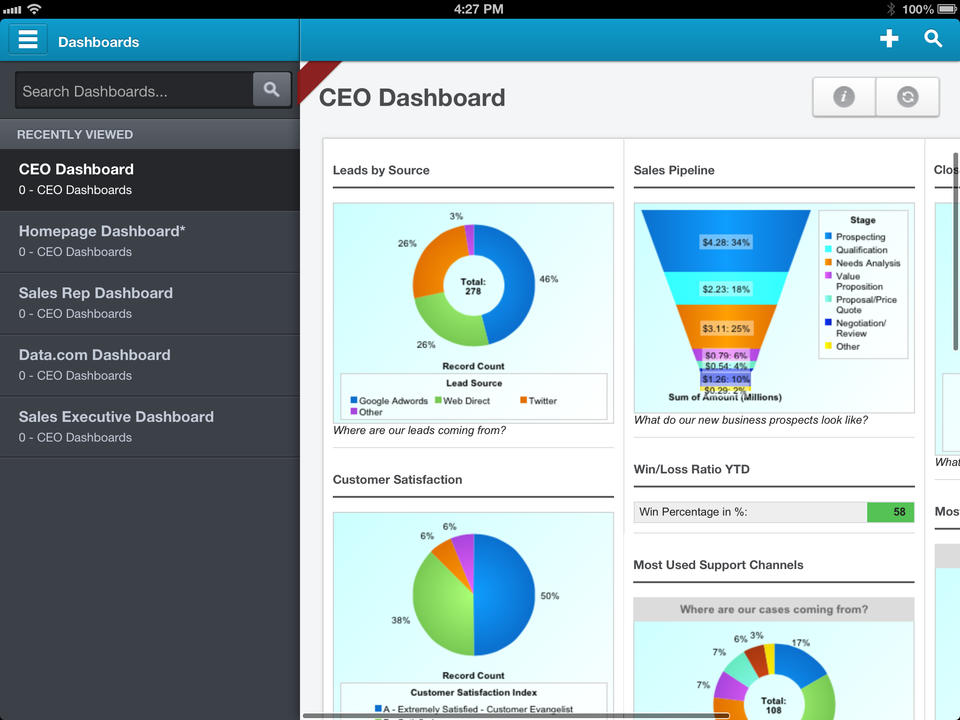 Upgrading the current back office systems provides the University of Wyoming with the ability to move to more contemporary solutions.
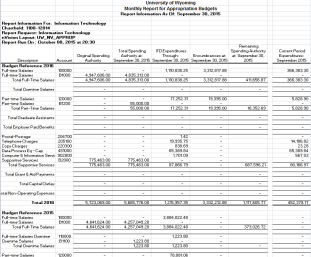 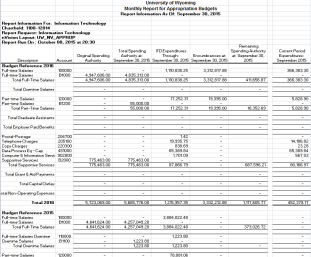 60+ PISTOL PDF/Excel Reports
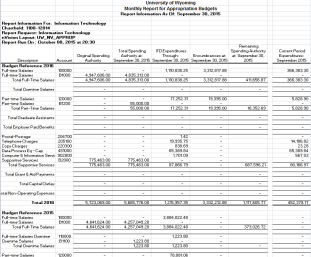 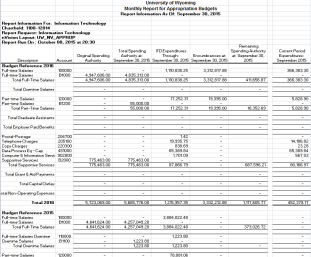 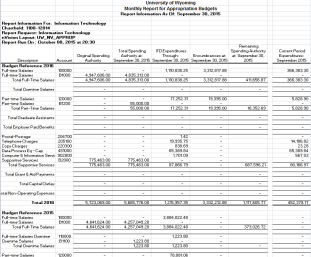 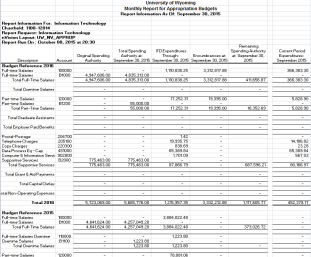 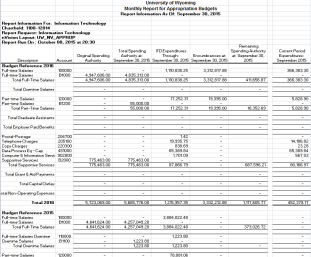 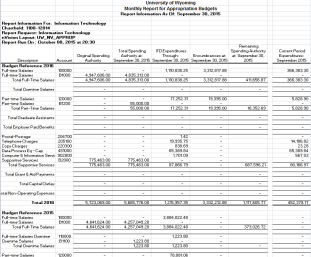 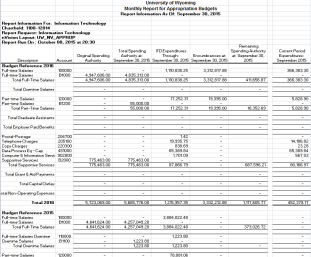 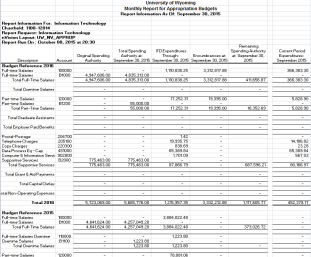 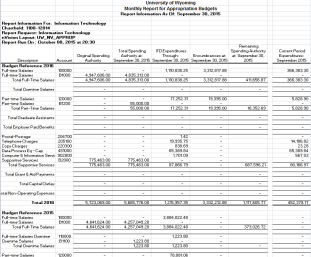 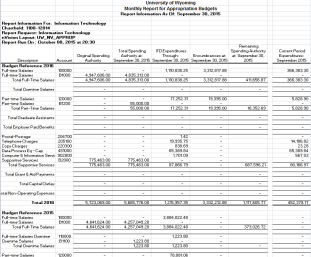 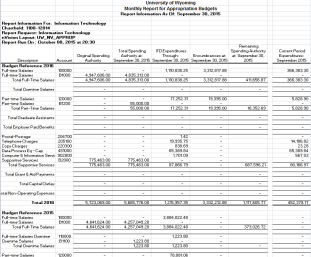 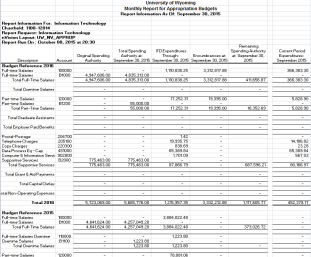 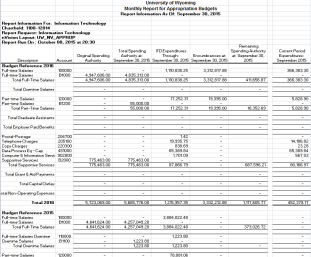 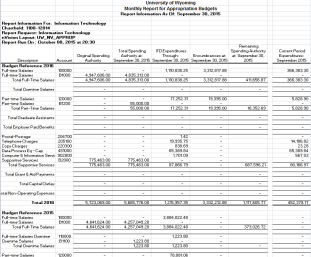 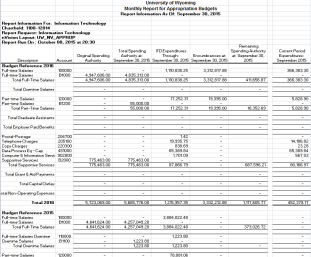 5
Guiding Principles
In order to provide structure to our review, Huron worked with a broad group of stakeholders to develop the following list of guiding principles to use to identify and document current reporting gaps.
Technology systems and reporting at the University of Wyoming should:
Support the academic, research, and service missions of the University by closely aligning decision making with the university’s strategic plan to meet university priorities and expectations;
Be timely and current and allow users to access both systems and data at their own inclination from both on-campus and remote locations;
Be flexible, comprehensive, and integrated, allowing users to access, aggregate, and query both basic and detailed information from multiple data sources using user-defined criteria at all levels of the organization, and allow for any desired future changes or reorganization;
Be transparent and clear, (clear data definitions, commonly understood and consistent formats, complete and accurate) be driven by a reliable, trusted data source to allow for sound data-driven analyses, and promote fiscal trust, responsibility, and accountability;
Be intuitive, easy to use, and easily trainable to ensure users at all levels are able to understand both the enterprise systems and the data they produce; and
Enable multi-year forecasting and strategic resource planning to ensure future strategic priorities are met at all levels of the organization.
SP
TC
FCI
RT
ET
MY
In addition to being used to identify current reporting gaps, the guiding principles detailed above should be used to ensure that selected solutions meet the desires and needs of campus stakeholders.
6
Systems Selection Timeline
The timeline below depicts what work was done in preparation for issuing the system RFPs and the specific selection steps taken.
2/9/16 - ERP RFP Issued
During Phase 1, Huron found that the University faced many challenges regarding its ability to efficiently and effectively report upon data.
4/25/16-4/29/16 - On Campus ERP Demos
5/2/16-5/4/16 - Campus Survey, SC Meetings with Functional Leaders
5/26/16 Selection Committee Formal Recommendation
6/15/16 - BOT Meeting
ERP and BI Vendor Selection Timeline
Feb. 2016 – June 2016
Phase 1
(Aug. 2015-Oct. 2015)
Phase 2
(Nov. 2015-Feb. 2016)
6/15/16 - BOT Meeting
During Phase 2, Huron documented University business processes and developed an initial estimate for what it might cost to purchase and implement a new Cloud ERP technology solution.
Selection Committee Formal Recommendation
5/20/16 - Campus Survey
5/17/16-5/19/16 – On Campus BI Demos
3/1/16 - BI RFP Issued
The Board of Trustees met on June 15th, 2016 to review and take action on the ERP and BI recommendations put forth by the University of Wyoming Selection Committee.
7
ERP and BI Systems Recommendation
The Selection Committee unanimously recommended that the University of Wyoming select Oracle’s cloud software for its ERP (Financial, Human Capital, Grants & Budget Management) and BI systems.
Rational for Recommendation:
Oracle’s proposed pricing resulted in the lowest 10-year total cost of ownership while also offering more functionality. In addition, selecting the same vendor for both ERP and BI gives the University the best negotiating position to secure the lowest possible price during contract negotiations.
Selecting the same vendor for all modules (Financials, HCM, and BI) also ensures a better “fit” together and more streamlined system integrations – this is also considered an industry best practice.
Oracle had the stronger financial module and from the selection committee’s standpoint the financial functionality was more mature and refined.
The budgeting tool was also more mature and proven and has already been implemented at a number of universities.
During the on-campus software demonstrations, Oracle often had answers to the specific questions being asked by campus stakeholders; which was reassuring that the software could meet the majority of UW’s needs.
The contract and procurement modules were stronger and proven.
Throughout the RFP process, Oracle demonstrated the highest levels of professionalism and overall commitment to the University of Wyoming.
Oracle offers Platform as a Service (PaaS) functionality which would allow the University to build unique functionality that is not offered in Oracle’s core ERP cloud software.
Oracle’s BI solution offers pre-built Extract Transform Load (ETL) functionality, data models, reports and dashboards which would be a definite jump start to implementation.  Oracle described this as a 70-80 percent head start, but Huron estimates this is closer to 50% given there is no student ETL (mapping) done for Banner.
The approach to security meets the standards and needs of the University of Wyoming.
There will be one system (dashboard or place) that users will go to for Financials, HR, Budget, Grants Post-Award and BI.
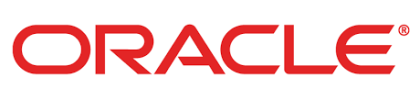 8
Today’s Agenda
How did we get here?
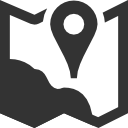 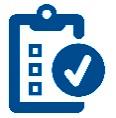 What are we doing?
Who is doing it?
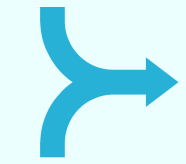 How are we doing it?
9
WyoSolutions & WyoCloud
WyoSolutions is the University of Wyoming’s comprehensive approach to provide modern and sophisticated solutions to today’s demands and challenges on our University.  WyoSolutions represents a portfolio of interconnected strategic projects all with the common purpose of re-inventing the way the University of Wyoming operates in order to better support our core missions of teaching, research and service.
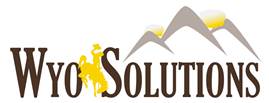 Workforce Organization & Structure
Financial Crisis Advisory Committee
Performance Improvement Opportunities
Diversified Revenue Plan
Student Success
Faculty Performance Support
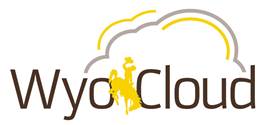 Budgeting
Supply Chain Management
Reporting & Analytics
Modern Cloud Systems:
Financial Management
Human Capital Management
Grants Management
WyoCloud is one of the WyoSolution projects/initiatives, and it describes the Oracle Cloud Systems implementation of Financial Management, Human Capital Management, Grants Management, Budgeting & Planning, Supply Chain Management, and Reporting & Analytics.
10
What is in Scope?
At the conclusion of the WyoCloud implementation, the University of Wyoming will have modern Financial Management, Human Capital Management, Grants Management, Budgeting & Planning, Supply Chain Management, and Reporting & Analytics technology solutions.
11
Current Implementation Timeline
The current implementation timeline outlines eight tasks over a 36 month period,  resulting in a go-live for Financials in July 2017 and HCM in January 2019.
Student Data
HR Data
Financial Data
Budget Model Redesign
Budget System
12
Today’s Agenda
How did we get here?
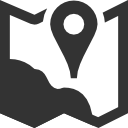 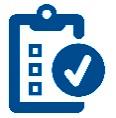 What are we doing?
Who is doing it?
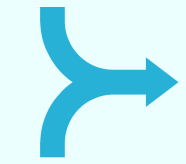 How are we doing it?
13
This Will be a Partnership
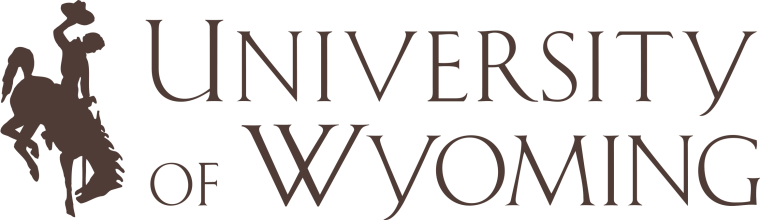 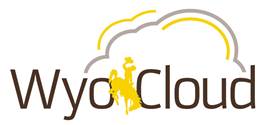 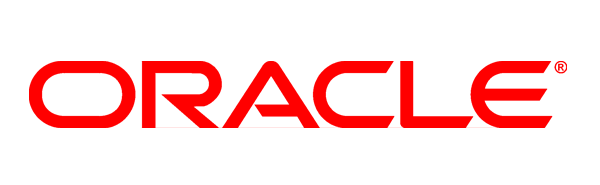 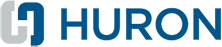 14
UW Main Executive Steering Committee
The Executive Steering Committee will be responsible for high-level strategic decisions, while the Program Directors will coordinate day-to-day activities with 6 – 7 Project Managers, who will serve as functional experts and leaders for the implementation of each individual module.
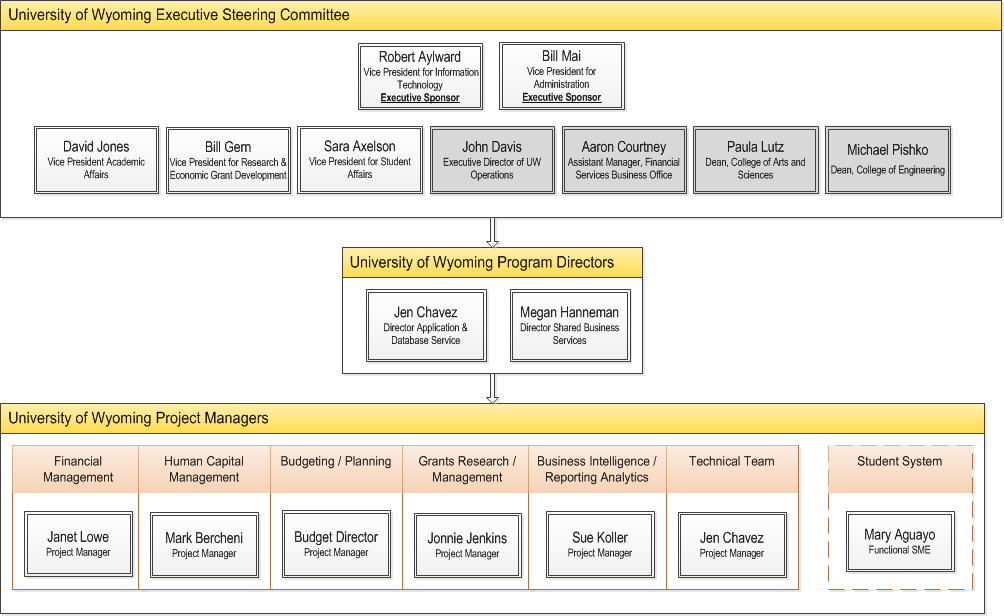 Denotes additional Performance Improvement Committee members for the 10-week assessment
15
Project Roles
16
Project Roles
17
Expectations
University of Wyoming
Huron
When needed, this project is a top priority.
You don’t have to have all the answers.
Need to ensure the right people are at the table.
Be open and direct.
Share all the background and context – help us help you.
Ask questions – lots of questions.
Hold each other accountable.
Your time is respected and used effectively and efficiently.
Preparation materials and agendas are sent to you in advance whenever possible.
We don’t have all the answers – we need your help.
Be open and direct.
Teaching and training – make us keep explaining.
Hold each other accountable
18
Today’s Agenda
How did we get here?
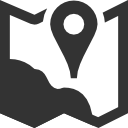 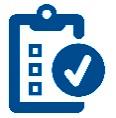 What are we doing?
Who is doing it?
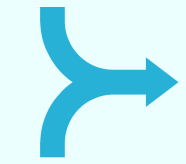 How are we doing it?
19
Solution vs. Requirements Driven Approach
SOLUTION - DRIVEN APPROACH ATTRIBUTES
Presumption that out-of-the-box will work 80% + of the time
Time spent on defining and solving true gaps
Drives process improvement discussion via leading practice “straw man”
Prevents non-strategic differentiator scope creep
Immediate end-user hands-on, day-in-the-life process experience mitigates change risk
35% project time savings typical
REQUIREMENTS-DRIVEN
(Blank White Board)
What do you want?
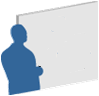 To Be Design
(Visio)
As Is
Documentation
To Be Designvs. Fit/Gap
Tech   Design
Solution Development
UAT
Deployment
Testing
SOLUTION-DRIVEN
(Package-Enabled)
Will this work for you?
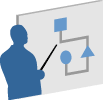 Plan  
(To Be Solution)
Design (Prototype)
Configure
Validate
 (Test)
Transition
Realization
REQUIREMENTS - DRIVEN APPROACH ATTRIBUTES
Presumption of customization
Time spent defining and documenting “as is”
Approach impedes process improvement focus
Approach encourages “wish list” scope creep 
Significant delay until end user hands-on, day-in-the-life exposure increases project risk
20
[Speaker Notes: Susan]
Timeline  and Scope
Transition
Jun - Jul
Realization
Jul - Aug
Validate
Nov - Jun
Design
Jul - Nov
Configure
Oct - Apr
Confirm Scope
Conduct configuration kickoff
Create initial business process inventory 
Gather configuration data (to build First Test prototype)
Plan Project, integration & Conversions
Configure and Validate
Update Business Process Maps
Extract, Transform, Load, Reconcile and Validate Data (Initial)
Implement and Validate Integrations
Prepare Cutover Strategy
Conduct End user Training
Verify Production Readiness 
Go Live
Final configuration 
Complete Data Conversion 
Finalize Business Process Maps
Conduct System Integration Test
Conduct End User Validation
Transition to Steady-State Operations            
Post Go-Live Support
Project Management and Change Management
21
21
Orientation Workshops
August 22-September 1
What to Expect
Objectives
Schedule
Participants
Deeper Dive into the Oracle ERP Cloud
How to Prepare 
Planned Outcomes
22
Orientation Workshops
23
Orientation Workshops
24
Next Steps (2 Weeks)
Calendar and reserve the conference rooms for the Orientation Workshops (Wyoming/Huron)
Prepare and distribute the materials for the Orientation Workshops (Huron/Oracle)
Schedule a project planning meeting with the team to discuss key milestones and tasks (Huron)
Release the WyoCloud Sharepoint site week of August 1, 2016 (Huron)
Schedule a demo of the WyoCloud Sharepoint site (Huron)
25
Appendix
30 Day Roadmap
27
60 Day Roadmap
28